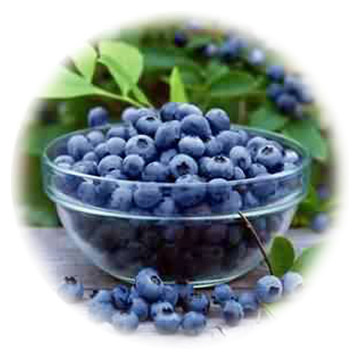 BOROVNICE
Domen pirc 9.razred
Borovnic je veliko vrst:
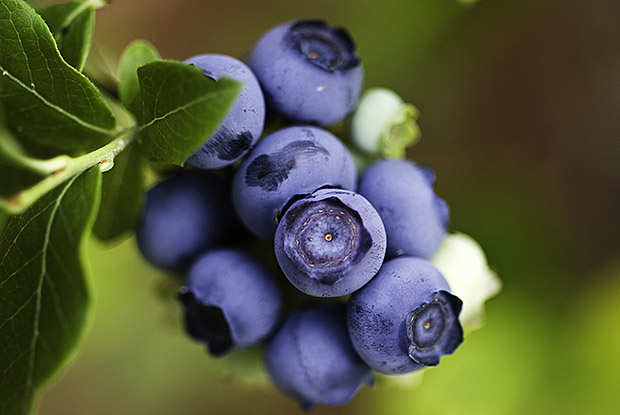 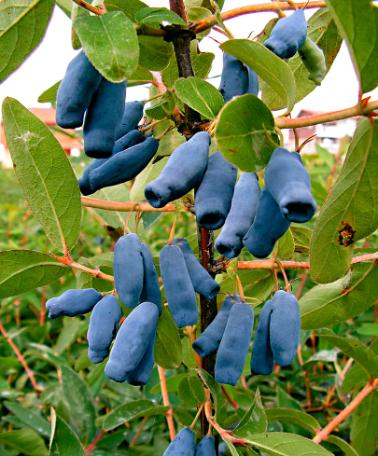 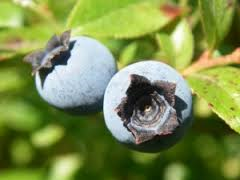 Vrst borovnic je veliko. 
Borovnice se razlikujejo po muhi na plodu in debelosti ploda. 
Razlikujejo  se tudi po listih.  
Razlikujejo pa se tudi po debelosti debla.  
Zraste do 2 metra visoko.
Obiranje borovnic:
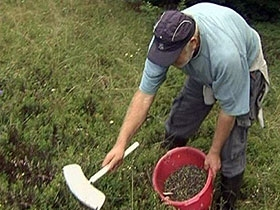 Obira se jih s posebnimi košaricami. 
Obira pa se jih tudi ročno.
Posladki iz borovnic:
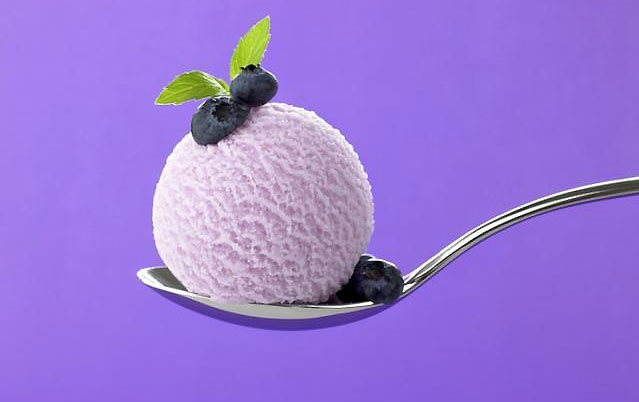 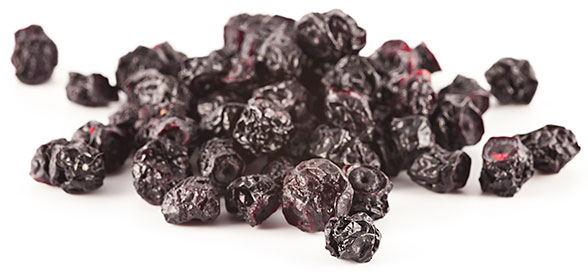 Rast borovnic ali nasadi borovnic:
Borovnice  rastejo v hribovitih predelih na vlažnem, v gozdu, na jasah. 
Nekateri imajo tudi nasade borovnic.
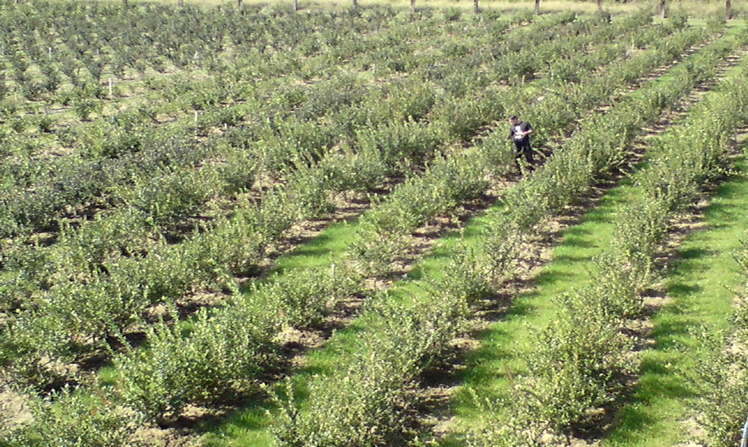 VIRI
http://sl.wikipedia.org/wiki/Borovnica_%28grm%29